Liposoluble voks 

For Ansikt og Kropp 400ml. 
Setters opp i varmer 7410160. Voksen varmes opp, og brukes med strips

Vare nr. 7410482
Voks Varmer 500ml 

75 Watt. Passer til å sette Liposoluble voks 400 ml opp i varmer, eller helle voks direkte opp i beholder.

Vare nr: 7410160
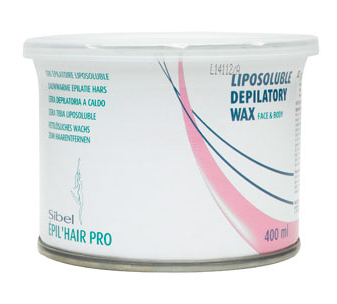 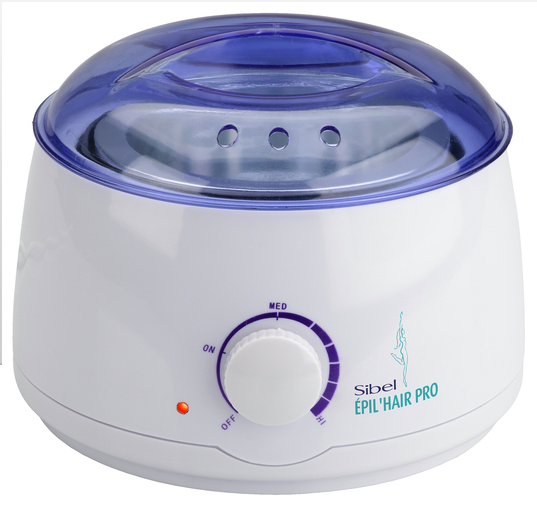 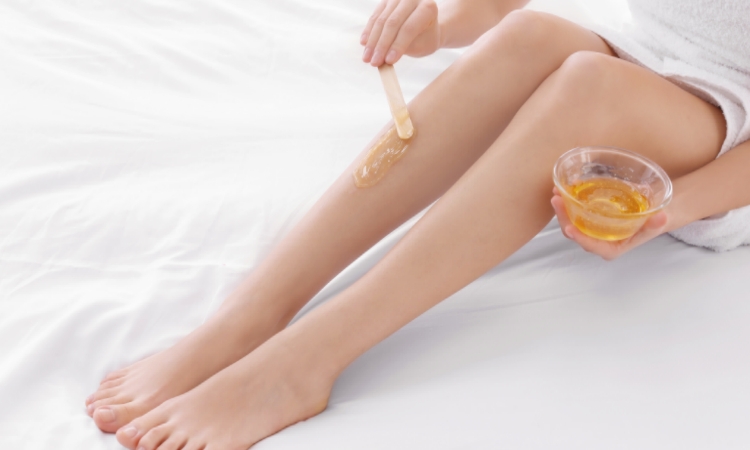 Voks Varmer 500ml 

75 Watt. Passer til å sette Liposoluble voks 400 ml opp i varmer, eller helle voks direkte opp i beholder.

Vare nr: 7410160
Voks- Bivoks (Perle) For ansikt og Kropp, 250g
Vare nr. 7410434
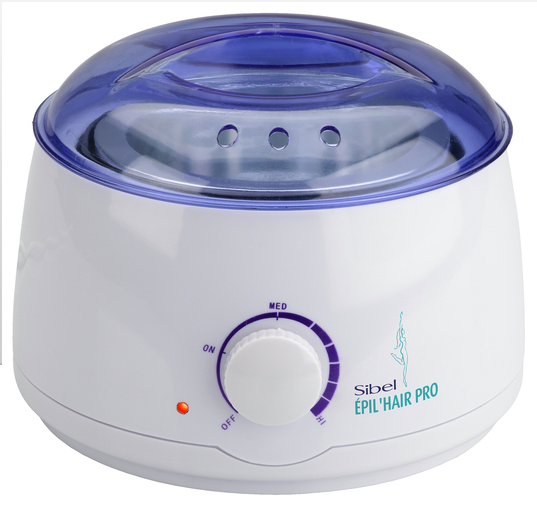 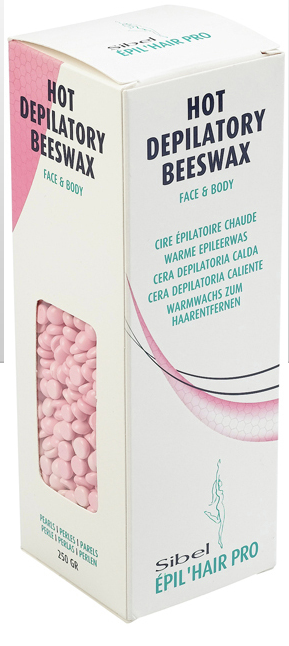 Voks i perleform, for ansikt og kropp.

Bivoks har lavt smeltepunkt og kan derfor brukes til sensitive hudtyper.
Varmes opp i voks varmer, til ca 37 gr. og karamellisert konsistens
Påføres med spatel.
Påføres med hårene, og fjernes mot hårene. 
Når produktet er avkjølt, blir teksturen hard, og er klar til å fjernes.
Riv av voks i raskt tempo.
Avslutt med Sibel Post Depilation Oil, for å unngå rød og sår hud.
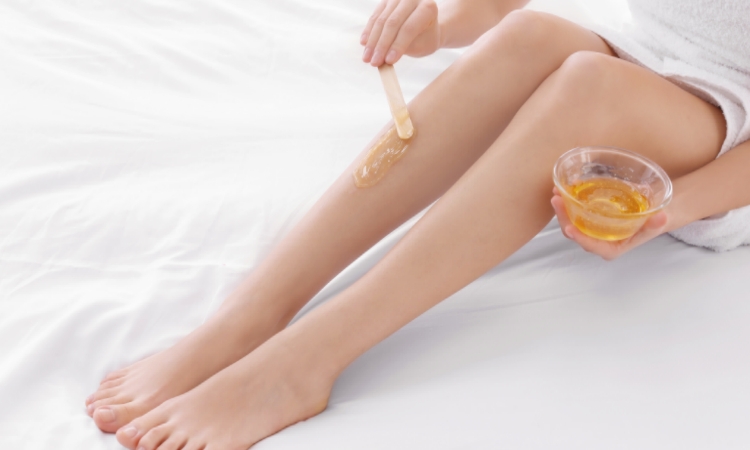 Voks Varm Liposoluble 400ml - Alle hudtyper

Fettløselig voks for tynt lag og lav temperatur 37-39°C. Brukes med strips til ansikt og kropp.
Påføres tynt lag med hårenes vokseretning. For fjerning, bruk strips.

Vare nr: 7410481
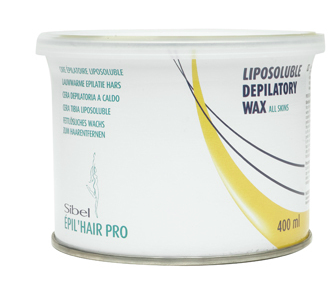 Spatula 15cm, 200stk
Vare nr. 7410511
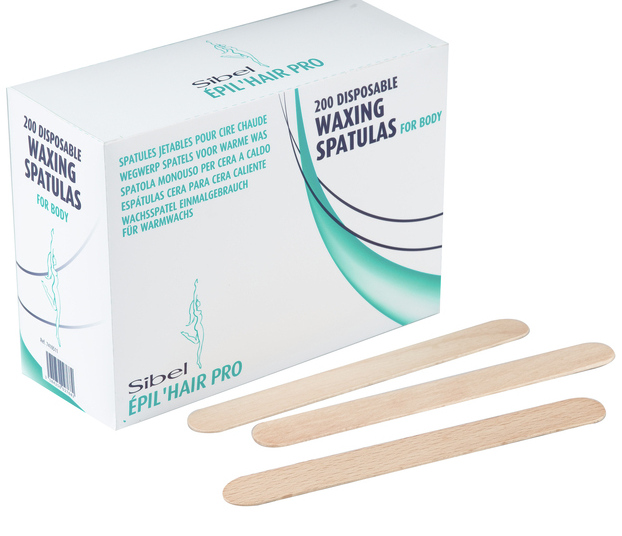 Spatula for kropp, 1stk. 22cm
Vare nr. 7400101
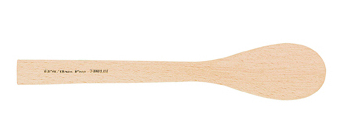 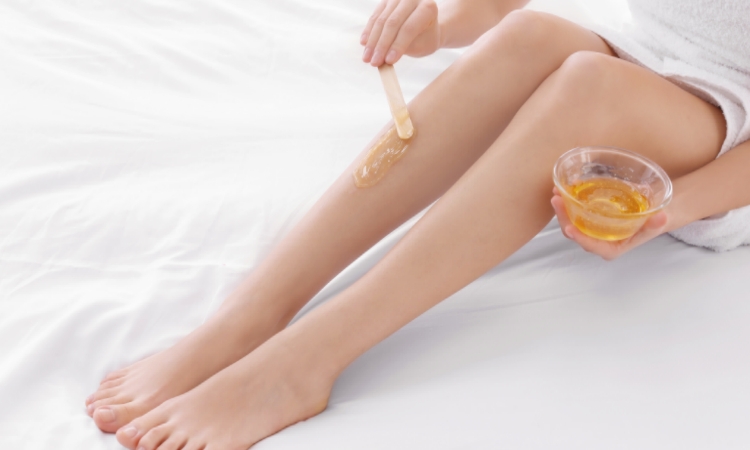 Spatula for ansikt 50stk. 11cm
Vare nr. 7410513
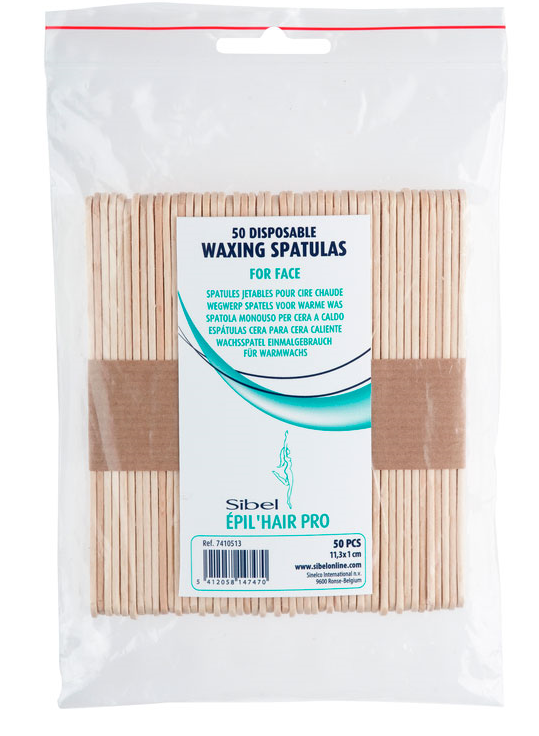 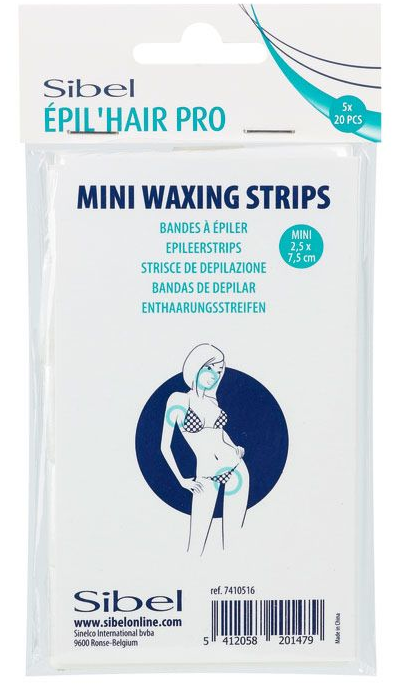 Voks-strips 20x7,5cm - 250stk

Hårfjerningsstrips med struktur for bedre feste og mykere resultat
Passer til større partier.

Vare nr: 7410504
Voks-strips 2,5x7,5cm - 100stk

Hårfjerningsstrips med struktur for bedre feste og mykere resultat. Passer til bryn og lepper.

Vare nr: 7410516
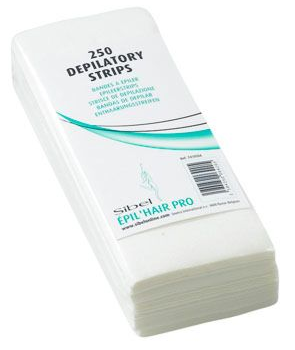 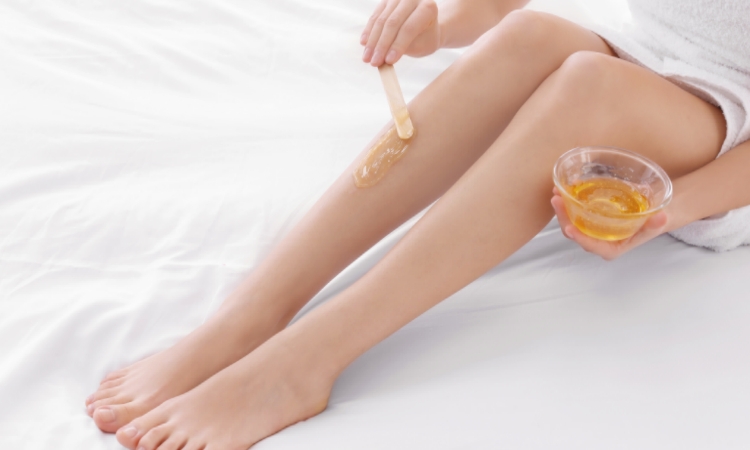 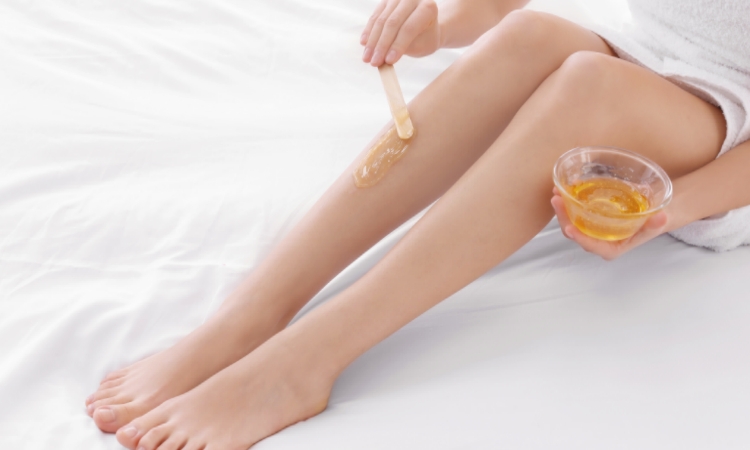 Post Depilation 

Oil Før/Etterbehandlingsolje for Hud
En beroligende olje som fjerner voksrester og gir fukt til huden. Kan også brukes før behandling, som gjør behandlingen mer skånsom, og hindrer noe rødhet i huden.

Vare nr: 7410600
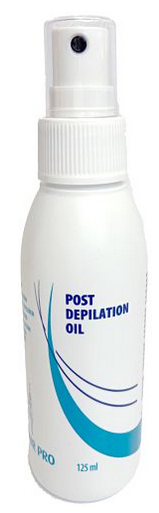 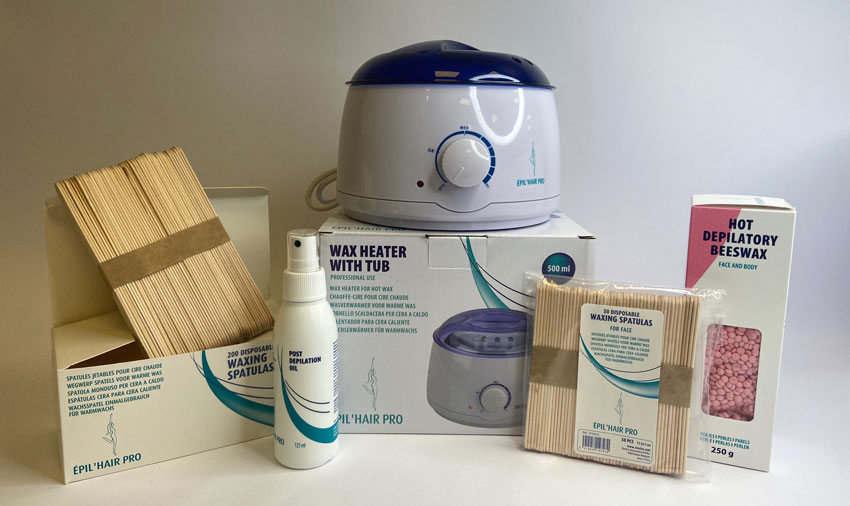 Oppstartspakke, med Perlevoks
 
Vare nr: K109180
Pakken innholder:
1 stk. Bivoks (Perle) For ansikt og Kropp, 250g1 stk. Varmer 500ml1 stk. Spatula for ansikt 50stk. 11cm1 stk. Spatula 15cm, 200stk1 stk. Post Depilation Oil    Før / Etterbehandlingsolje
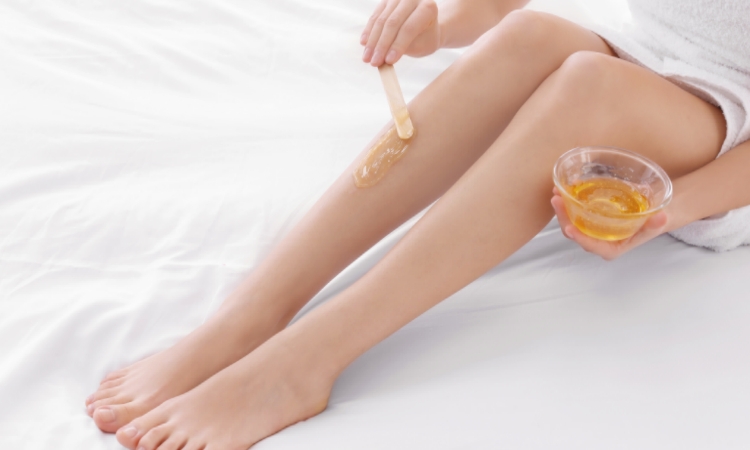 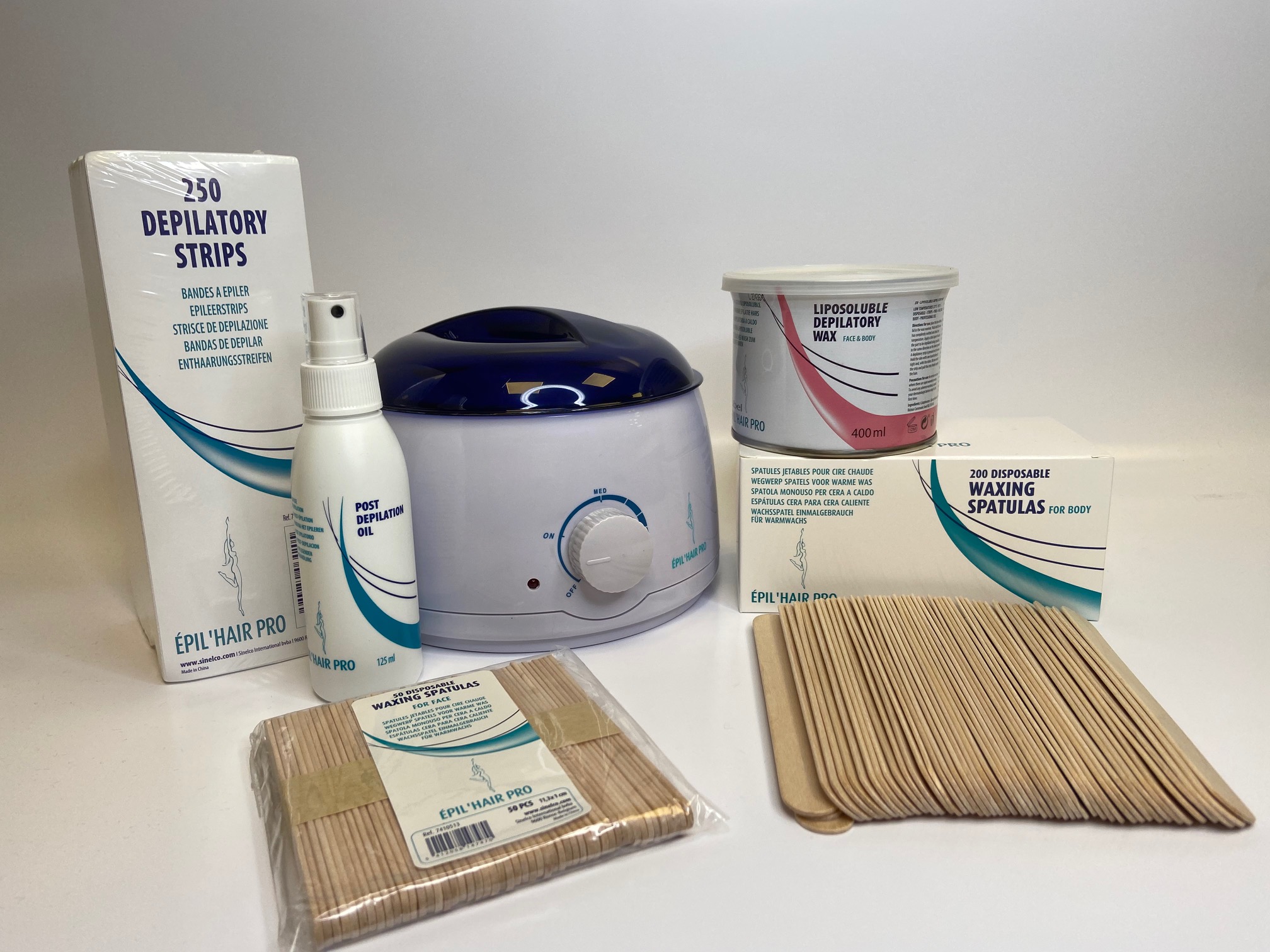 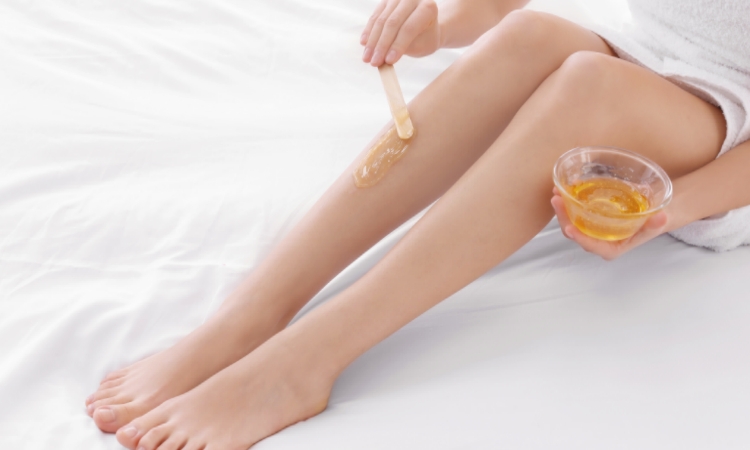 Oppstartpakke, m/Liposoluble
Vare nr: K109091
Pakken Innholder:
1 stk. Varmer 500ml1 stk. Varm Liposoluble For Ansikt og Kropp 400ml1 stk. Strips 20x7,5cm - 250stk1 stk. Post Depilation Oil Før / Etterbehandlingsolje1 stk. Spatula 15cm, 200stk1 stk. -Spatula for ansikt 50stk. 11cm